RAJA RAM MOHAN ROY
RAIHANATH KC
Asst. Professor of History
Class: II BA
Course: History of India (1707-1885AD)
Course Code:17UHIC31/17UHVC31
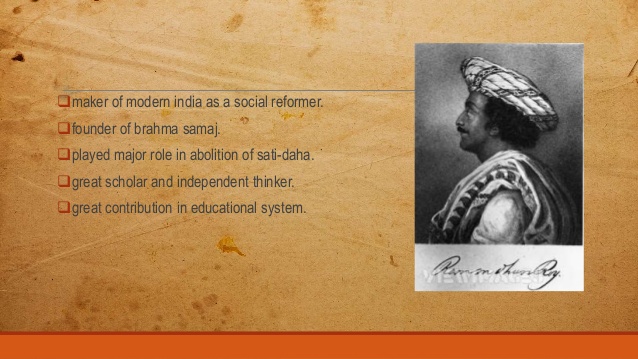 Points to Remember
Maker of Modern India as a social reformer
Father of Indian Renaissance
Founder of Brahma Samaj
Played major role in abolition of Sati
Great Scholar and author of many books
Atmiya Sabha
In 1816, founded Atmiya Sabha
It tried to initiate for the rights of women including the right for widow’s to remarry and property right.
It opposed the practice of polygamy
Brahma Samaj
In 1828 He founded the Brahma Samaj
He propogated Monothism
He was against idol worship
Against all sort of social bigotry, conservatism, superstitions
He studied Vedas, Upanishads and Hindu philosophy
He learned many Indian and foreign languages.
Important  Works
Precepts of Jesus
Tuhfatul-Muvahhideen
Sambad Koumudy
Mirat-ul- Akbar
Science and Literature
Opened several schools and colleges
Vedanta College, English School, City College of Calcutta
Played vital role to propagate modern education
Language Education
Great Scholar
Philanthrophist
Deep knowledge in Urdu,Arabic,Persian,Greek,Latin and English
He supported English as the medium of instruction
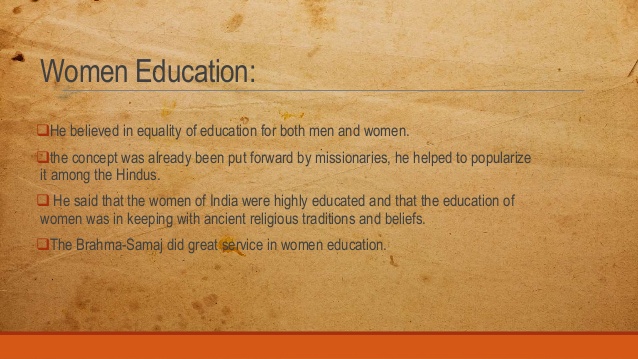 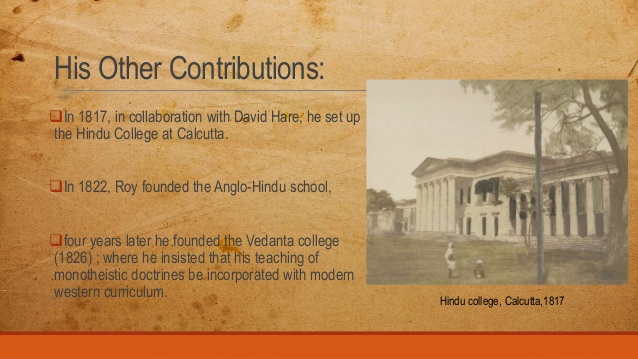 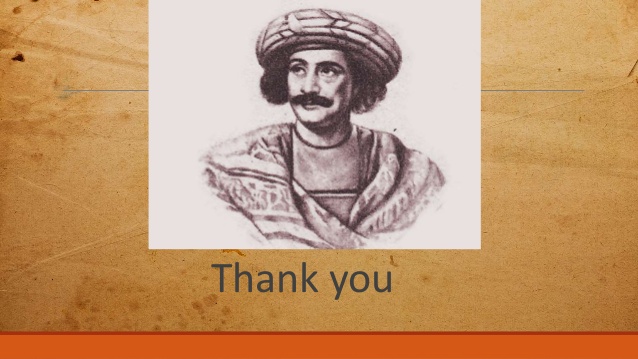